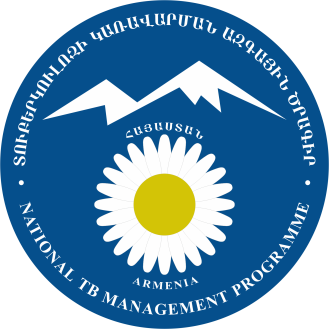 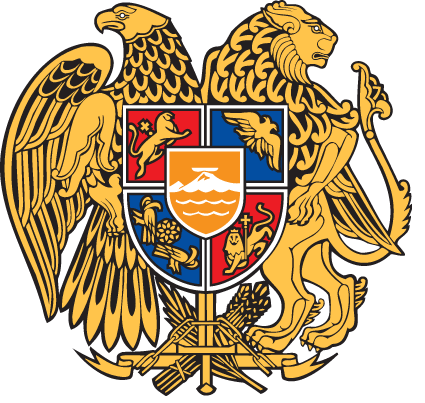 ՏՈՒԲԵՐԿՈՒԼՈԶԻ ԴԵՄ ՊԱՅՔԱՐԻ ԱԶԳԱՅԻՆ ԿԵՆՏՐՈՆ
ՏԲ ՀԻՎԱՆԴԱՄԵՏ ԽՆԱՄՔԻ ՄՈԴԵԼ
Նախաբան
Տուբերկուլոզը (ՏԲ) շարունակում է մնալ հանրային առողջապահության առաջնային խնդիրներից մեկը աշխարհում:

Հանդիսանում է  մահացության 10 ամենտարածված պատճառներից մեկը:

2015-թ.ԱՀԿ-ի տվյալներով աշխարհում 10,4 միլլիոն մարդ  հիվանդացել է ՏԲ-ով,որից 1,8 միլլիոնը մահվան ելքով:

Որակյալ ՏԲ բուժում ստացել է 6,1 միլլիոն մարդ իսկ 4,3 միլիոնն ո՛չ: 

Համաշխարային բյուջէտում ՏԲ-ի որակյալ բուժման և խնամքի համար հատկացված միջոցներից պակասում է 3 միլլիարդ դոլլար:

ԲԴԿ-ՏԲ և ԳԴԿ-ՏԲ-ի ի հայտ գալը  ծանր ֆինանսական բեռ է առողջապահական համակարքերի համար:

Շատ երկրներում ուղահայաց համակարքերից անցնում են դեպի հորիզոնական  ԱԱՊ օղակային համակարգի:
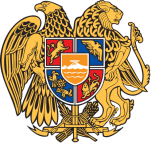 ՏՈՒԲԵՐԿՈՒԼՈԶԻ ԴԵՄ ՊԱՅՔԱՐԻ ԱԶԳԱՅԻՆ ԿԵՆՏՐՈՆ
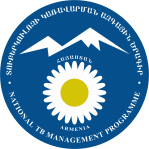 2
ՏԲ ՀԻՎԱՆԴԱՑՈՒԹՅՈՒՆԸ ԵՎ ՄԱՀԱՑՈՒԹՅՈՒՆԸ ՀԱՅԱՍՏԱՆՈՒՄ (2007-2016)
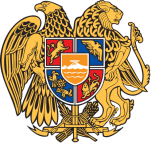 ՏՈՒԲԵՐԿՈՒԼՈԶԻ ԴԵՄ ՊԱՅՔԱՐԻ ԱԶԳԱՅԻՆ ԿԵՆՏՐՈՆ
3
ՍԱՀՄԱՆՈՒՄ
Հիվանդամետ խնամք
Այն Խնամքի մոտեցման մի ձև է, որը որդեգրում է անհատների, խնամակալների, ընտանիքների և համայնքների հեռանկարները,կարիքները և սպասումները:Այս շրջանակներում էլ կազմակերպվում է առողջապահական համակարգերը, սակայն այն չի ներառում անհատական հիվանդությունները:

ՏԲ Հիվանդամետ խնամքի մոդել 
Այն արդյունավետ և ինտեգրված բժշկական ծառայությունների  մի փաթեթ  է որը մատչելի, հասանելի և ընդունելի է ՏԲ-ն կանխարգելելու, ախտորոշելու և բուժելու համար:
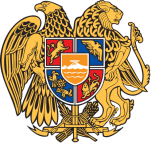 ՏՈՒԲԵՐԿՈՒԼՈԶԻ ԴԵՄ ՊԱՅՔԱՐԻ ԱԶԳԱՅԻՆ ԿԵՆՏՐՈՆ
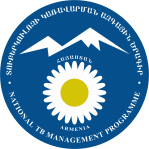 4
ՆՊԱՏԱԿ
Աջակցել Արևելյան Եվրոպայի և Կենտրոնական Ասիայի 11 երկրներին  նվազեցնելով  ՏԲ-ի բեռը , դադարեցնել դեղակայունության աճը և տարածումը :

Այդ երկիրներն են 
Հայաստան, Ադրբեջան, Բելորուս, Վրաստան, Ղազախստան, Ղրղստան, Մոլդովա, Տաջիկիստան, Թուրքմենիստան, Ուկրաինա, Ուզբեկիստան:
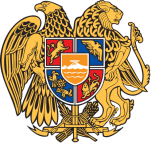 ՏՈՒԲԵՐԿՈՒԼՈԶԻ ԴԵՄ ՊԱՅՔԱՐԻ ԱԶԳԱՅԻՆ ԿԵՆՏՐՈՆ
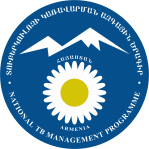 5
ՏԲ ՀԻՎԱՆԴԱՄԵՏ ԽՆԱՄՔԻ ՄՈԴԵԼ
Հիվանդների խնամքի ընթացքը
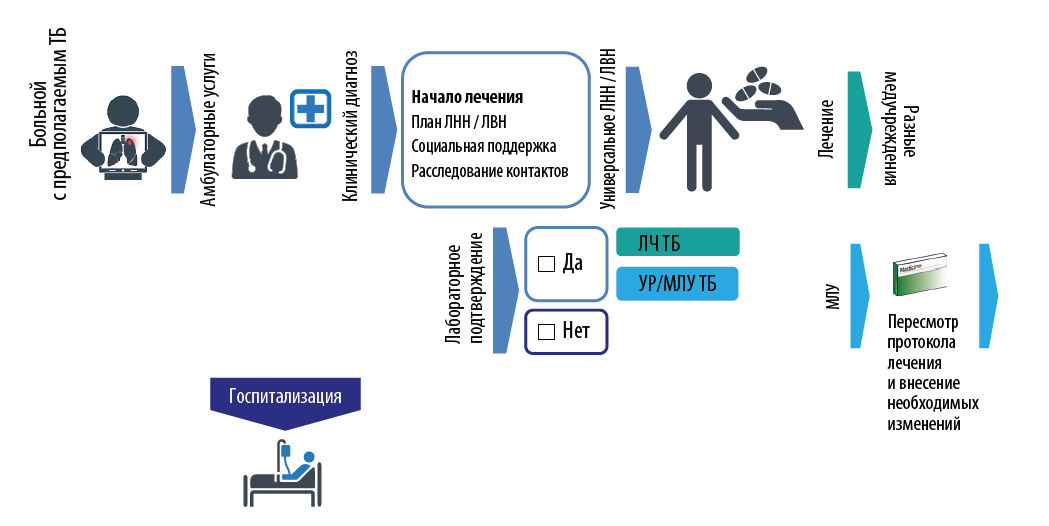 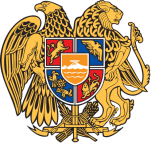 ՏՈՒԲԵՐԿՈՒԼՈԶԻ ԴԵՄ ՊԱՅՔԱՐԻ ԱԶԳԱՅԻՆ ԿԵՆՏՐՈՆ
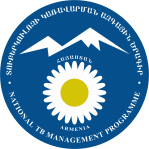 6
7
ՏԲ ՀԻՎԱՆԴԱՄԵՏ ԽՆԱՄՔԻ ՄՈԴԵԼ
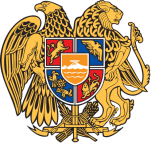 ՏՈՒԲԵՐԿՈՒԼՈԶԻ ԴԵՄ ՊԱՅՔԱՐԻ ԱԶԳԱՅԻՆ ԿԵՆՏՐՈՆ
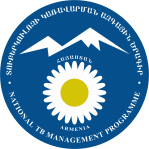 8
ՖԻՆԱՆՍԱՎՈՐՈՒՄ
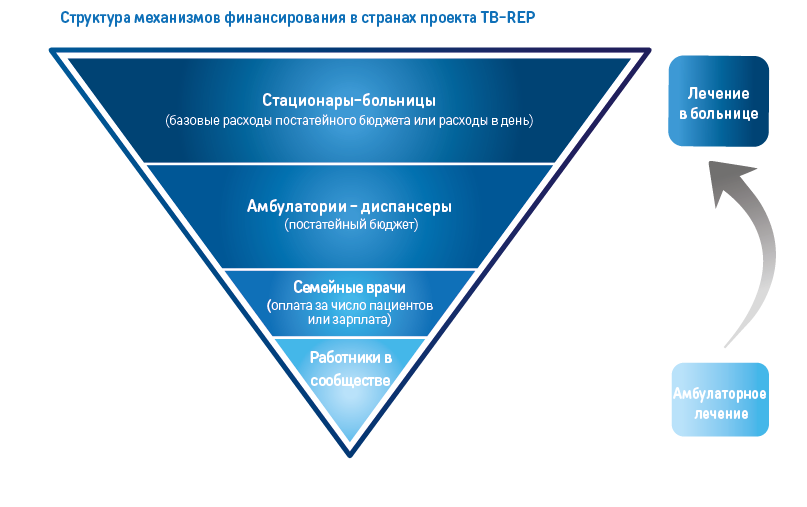 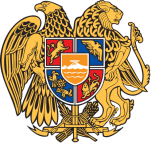 ՏՈՒԲԵՐԿՈՒԼՈԶԻ ԴԵՄ ՊԱՅՔԱՐԻ ԱԶԳԱՅԻՆ ԿԵՆՏՐՈՆ
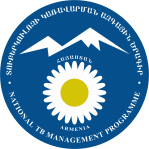 9
ՖԻՆԱՆՍԱՎՈՐՈՒՄ
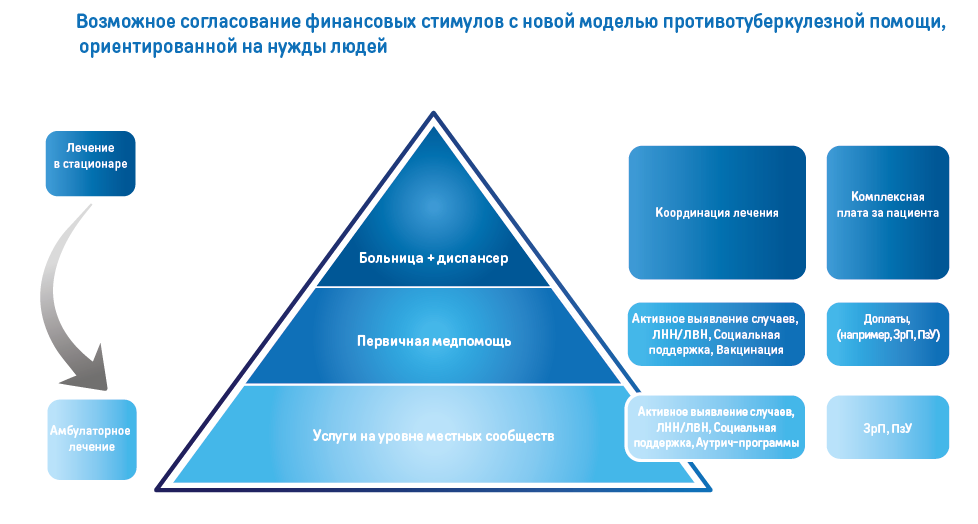 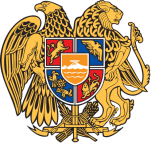 ՏՈՒԲԵՐԿՈՒԼՈԶԻ ԴԵՄ ՊԱՅՔԱՐԻ ԱԶԳԱՅԻՆ ԿԵՆՏՐՈՆ
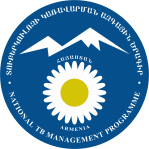 10
ՏԲ ՀԻՎԱՆԴԱՄԵՏ ԽՆԱՄՔԻ ՄՈԴԵԼ
ՏԲ հիվանդանոցային ծառայության սահմանափակում
Հոսպիտալացման և դուրս գրման չափանիշների ներդնում
Որը Հայաստանում ներդրվել է 2014 թվականից

Ստացիոնար ծառայության հզորացում
Հայաստանում 2014 թվականին օպտիմալացվել է 4 ստացիոնար բաժանմունքներ
Կրճատվել են մահճակալների թիվը /շուրջ 150-ով/
Նվազել է հոսպիտալացված հիվանդների թիվը /շուրջ 40%-ով/
Կրճատվել է բուժման միջին տևողությունը ստացիոնարում /ներկայումս միջին տևողությունը կազմում է շուրջ 30 օր/

Ամբուլատոր ծառայության հզորացում

Համագործակցություն առողջապահական տարբեր ծառայությունների հետ /ՁԻԱՀ, վարակիչ և ոչ վարակիչ և այլն/
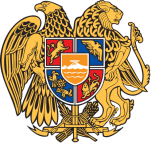 ՏՈՒԲԵՐԿՈՒԼՈԶԻ ԴԵՄ ՊԱՅՔԱՐԻ ԱԶԳԱՅԻՆ ԿԵՆՏՐՈՆ
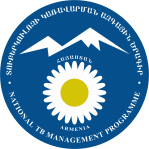 11
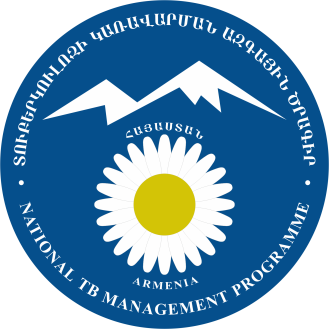 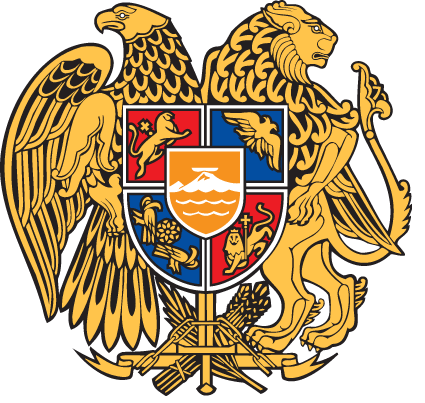 ՏՈՒԲԵՐԿՈՒԼՈԶԻ ԴԵՄ ՊԱՅՔԱՐԻ ԱԶԳԱՅԻՆ ԿԵՆՏՐՈՆ
ՇՆՈՐՀԱԿԱԼՈՒԹՅՈՒՆ